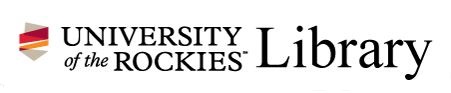 Evaluating Web Resources
Why it’s important and what to look for
Evaluating Web Resources
The Internet can be a valuable tool when you’re researching a topic. But as you use the Internet to search for information, it’s especially important to first evaluate the information you find on the website. 

Why?  Read on…
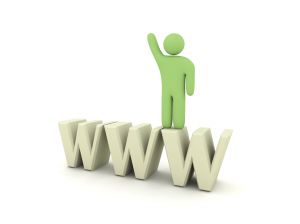 Source – Who produced this information?Authority
Who is the author(s) of the page? What are the author’s credentials (academic degrees, job titles, etc.)? Is the author’s contact information provided?
Check at the top and bottom of the page or look for an “About the Author” link to find biographical information about the author(s), as well any organizations with which they are affiliated (universities, corporations, nonprofits, etc.).
If need be, try searching for the author’s name in a search engine like Google to find additional information about the author, which could also provide other works they have written.
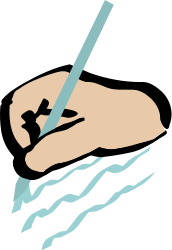 Source – Who produced this information?Authority (continued)
What organization is responsible for this website?  
Look at the domain of the website to find out what type of organization it comes from.
.edu: academic website; generally considered reliable, but a tilde (~) in the URL often indicates that it is a personal page (such as a student’s project) and needs careful consideration.
.gov: government website; generally considered objective and reliable.
Source – Who produced this information?Authority (continued)
What organization is responsible for this website?  
More domain types…
.org: non-profit organization website; often reliable, but depending on the organization they may also be biased toward that organization’s point of view or agenda.
.com: commercial website; the business responsible for the site may be trying to sell a product or have some other motivation.  These websites may present biased or incomplete information.
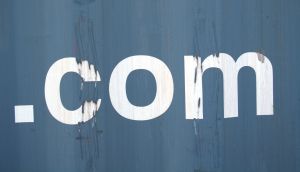 Source – Who produced this information?Authority (continued)
What organization is responsible for this website?  
Look at the URL (the page’s address). The name that comes after http:// is usually the name of the organization that owns the larger website where the page is found.
Look for an “About” or “About Us” link on the site for additional information about the organization.
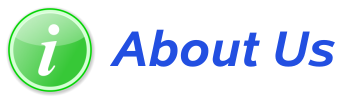 Purpose – Why was this information produced?Audience
Who is the intended audience for this website? Is it intended for general readers, consumers, students, researchers, members of a political party, members of a profession, etc.?  Look for:
Technical terminology specific to a particular field or profession.
The reading level (easy or challenging); this may indicate whether the site was intended for a general audience or for experts.
Ads and other graphics; which are usually targeted at the website’s intended audience.  Graphics and ads for popular products usually indicate that the site is geared toward a general audience.  Ads targeted at professionals in a specific field are clues that those same professionals are probably the intended audience for that website.
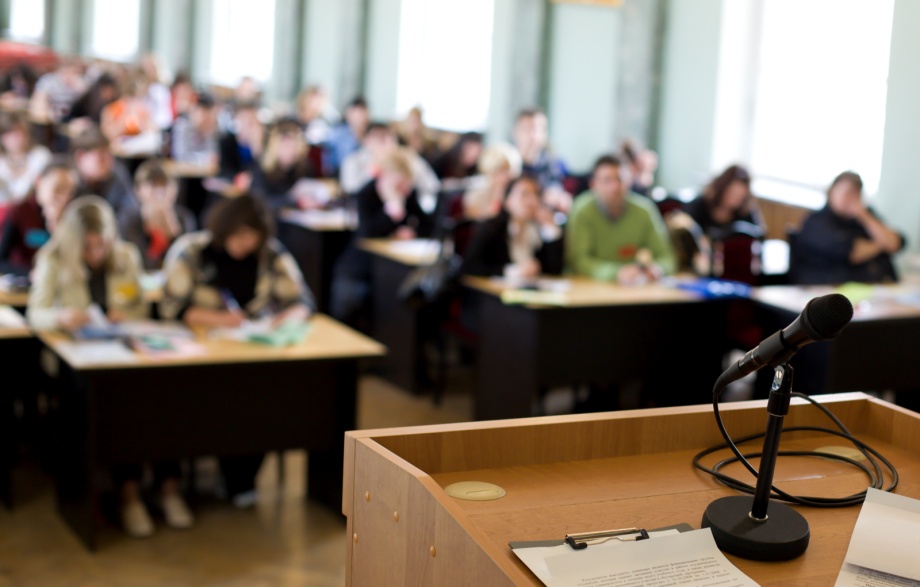 Purpose – Why was this information produced?Bias
Does the organization or author responsible for the site have a particular agenda?
Look for an “About” or “Info” link for information about the group responsible for the site. This might include a “Mission Statement” which states the group’s purpose.
If the website does not provide sufficient information about the organization or author, try searching in a search engine like Google for more background information about them.
Think about what the organization or author stands to gain by producing the website.
Think about what the purpose of the site might be – is it to inform, explain, entertain, advocate, advertise, or something else?
Purpose – Why was this information produced?Bias (continued)
Does the page present a balanced view of the issue, or does it only promote a particular point of view? Is the author being objective or biased?
Look at the language the author uses – is it emotional and inflammatory, or is it more moderate?
Think about the kinds of facts the author cites, and whether the author is leaving out important information.
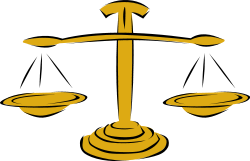 Content – When and where does this information come from?Currency
When was the website produced? When was it last updated?
Look for a publication date near the top or bottom of the page.
Keep in mind that even if the “Last Updated” date is recent, the information on the page might still be old. The last update may have only been to fix a typo or update contact information.
Check to see if any links are broken. Broken links indicate a site that is out of date.
Remember that some subjects require very current information (like science, technology, or medicine), while in some subjects older information can still be valid (like history or literature).
Content – When and where does this information come from?Accuracy
Does the author support any claims he or she makes with facts and data? Does he or she document where the data came from? Can you verify this data in other sources?
Look for a bibliography or list of references at the end of the page. Does the author cite other well-known or reliable sources?
Look for links to outside sources. Do these links point to other reputable websites?
Compare the data cited on the web page to other trusted sources to verify accuracy.
Other resources for evaluating websites
Evaluating Websites checklist http://www.lib.unc.edu/instruct/evaluate/websites.pdf(University of North Carolina Libraries)
Evaluating Internet Resourceshttps://www.wou.edu/provost/library/clip/tutorials/eval_internet.htm(source: Cooperative Library Instruction Project; video tutorial)
Evaluating Internet Resourceshttp://www.wou.edu/provost/library/clip/source/scripts/eval_internet.doc(source: Cooperative Library Instruction Project; text version)
Image Credits
http://www.sxc.hu/photo/1165444
http://efffective.com
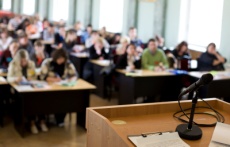 http://www.thinkstockphotos.com
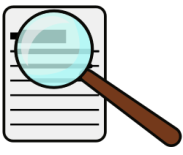 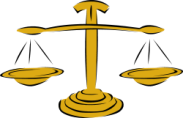 http://openclipart.org/detail/544/balance-scale-by-gerald_g
http://openclipart.org/detail/5490/magnifying-glass-by-mcol
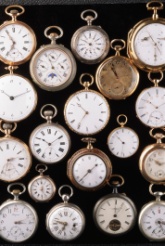 http://openclipart.org/detail/28418/hand-writing-by-bitterjug
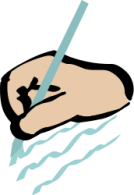 http://www.thinkstockphotos.com
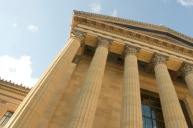 http://www.thinkstockphotos.com
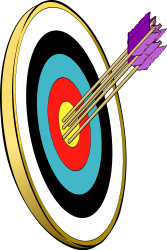 http://openclipart.org/detail/132253/arrows-and-target-by-andresmp
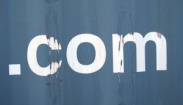 http://www.sxc.hu/photo/400652
http://commons.wikimedia.org/wiki/File%3AAbout-us.png
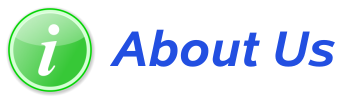